Doa Penjagaan Misi
Allah Bapa Surgawi, Engkau telah memberkati misionari Victoria Damini dengan rahmat-Mu yang agung untuk melayani-Mu di dua negara di Asia Tenggara selama lima tahun, Haleluya. Pada akhir bulan ini, dia akan balik ke Sarawak untuk memulakan Home Assignment selama tiga bulan. Kami mohon Roh Kudus mengurnianya rehat
1/3
Doa Penjagaan Misi
yang baik apabila dia bersekutu dengan keluarga dan teman-temannya. Victoria akan berkongsi pengalamannya serta visi misi lintas budaya di banyak gereja. Kami mohon Roh Kudus menggerakkan hati banyak ahli Methodist untuk mengambil bahagian dalam misi luar negera. Semasa Victoria bertugas di Sarawak dalam tiga bulan ini, dua misionari muda lain terus
2/3
Doa Penjagaan Misi
menggembalakan anak-anak perempuan dari pelbagai negara di Pusat Penampungan Anak Perempuan Pelarian. Kami mohon Roh Kudus mengubah jiwa anak-anak ini, yang telah mengalami pelarian, pemerkosaan, dan kemiskinan, agar terus disembuhkan dan dibebaskan oleh kasih karunia Tuhan Yesus. Dalam nama Yesus Kristus, Amin.
3/3
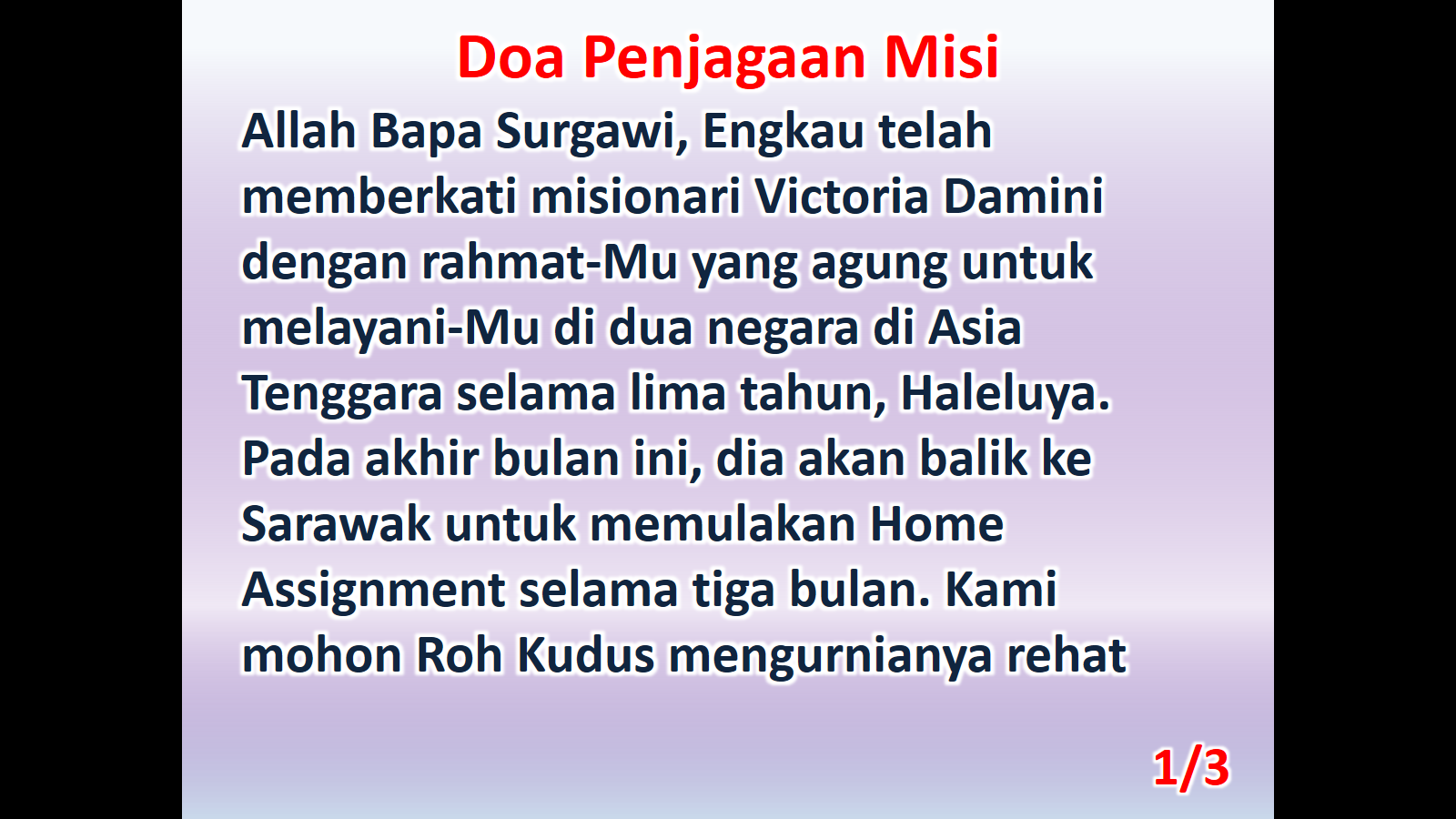 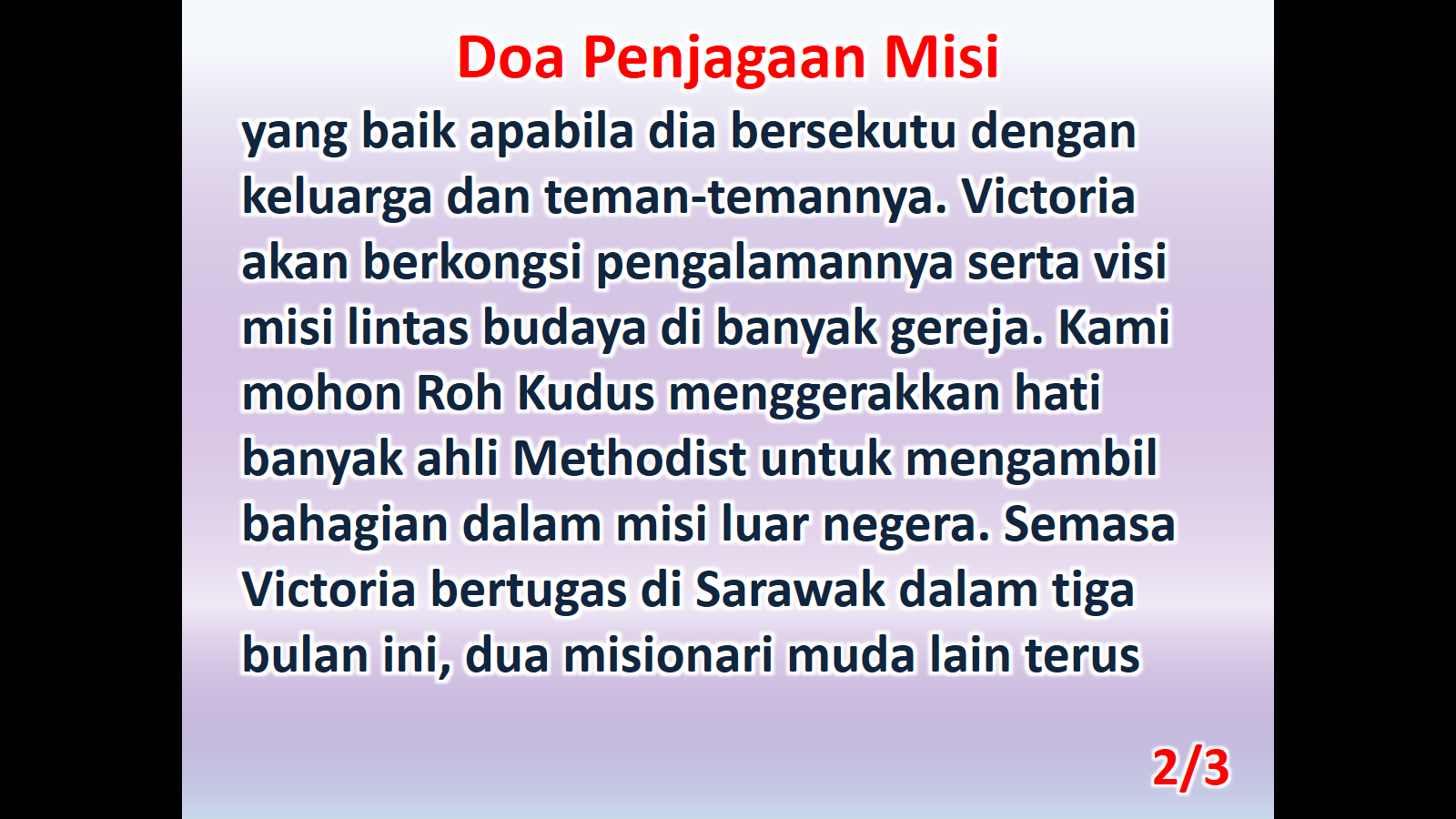 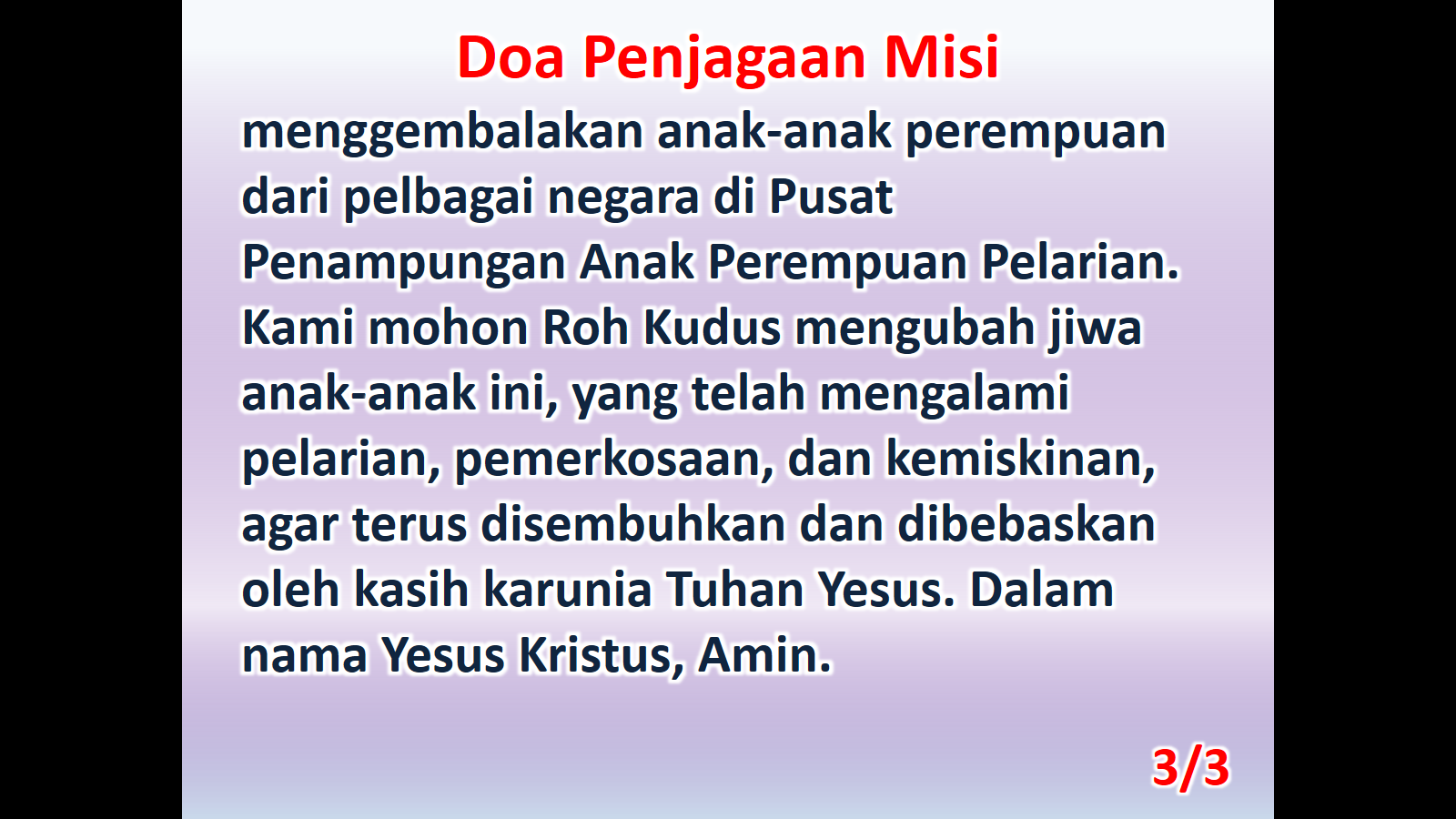